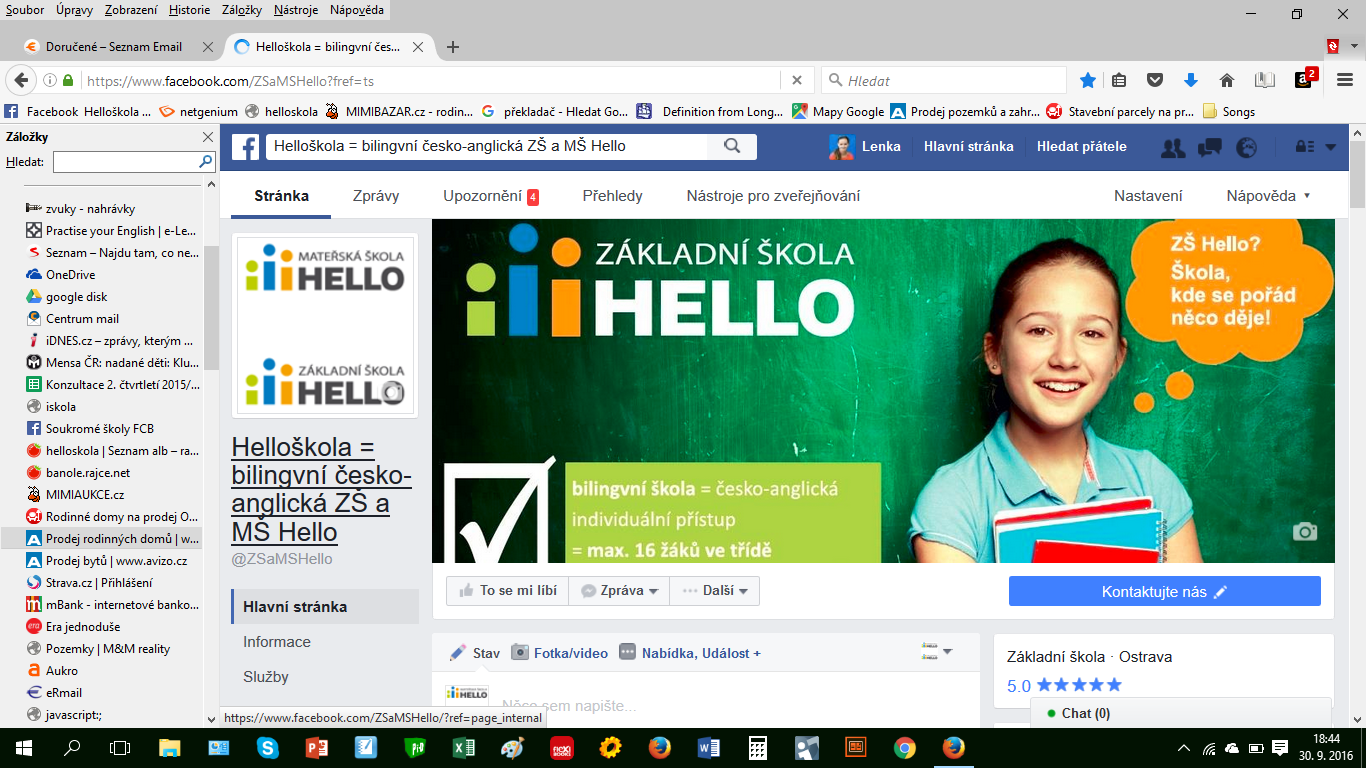 ZŠ HELLO A BILINGVNÍ VÝUKA
Mgr. Lenka Balarinová
Výuka angličtiny a v angličtině 			na 1. stupni ZŠ
Zvýšená dotace hodin jazyka anglického od 1. ročníku
Výuka s rodilými mluvčími od 1. ročníku
Výuka v anglickém jazyce i v jiných předmětech – hudební výchova, výtvarná výchova, pracovní činnosti, tělesná výchova a matematika
Díky každodennímu intenzivnímu kontaktu                        s angličtinou se naše děti seznamují 					              s jazykem postupně a přirozeně a angličtiny 				  se nebojí
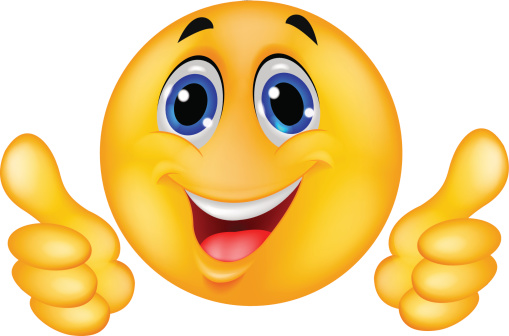 CAMBRIDGE EXAMS
Díky intenzivní přípravě jsou naše děti		                                          	schopné absolvovat již ve 2. ročníku			YLE cambridgeské zkoušky Starters
Následují Movers ve 4. ročníku, které			jsou klasifikovány jako úroveň A1
Na 2. stupni KET, PET for schools, 					někteří zvládnou FCE (úroveň B2)
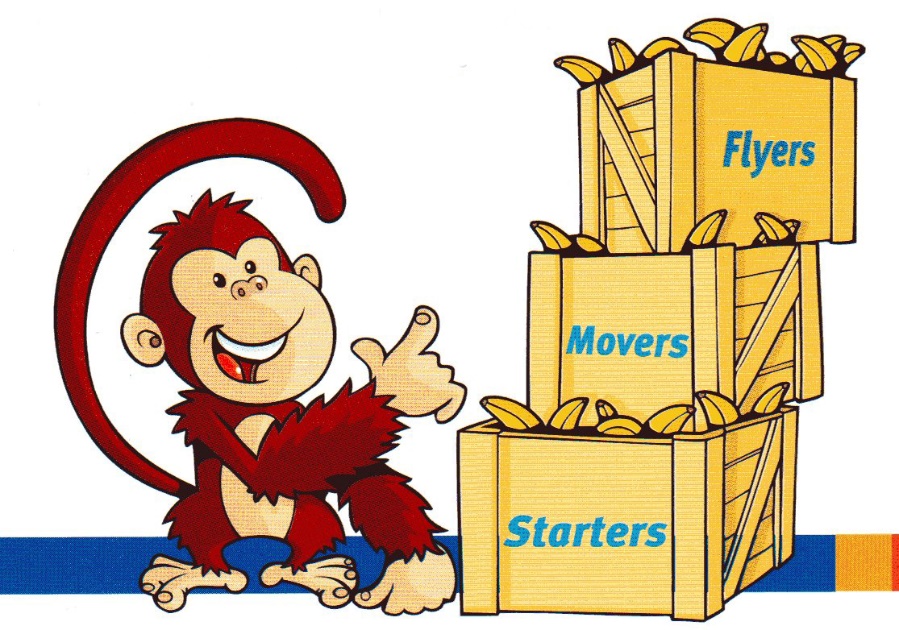 Matematika prof. Hejného bilingvně
Děti se seznamují s matematikou i matematikou v angličtině postupně
Pomocí her a zábavnou formou si upevňují matematické pojmy a povely v angličtině potřebné   k další práci – čísla, odpovědi na jednoduché otázky, reakce na jednoduché povely – match, colour, write, draw e.g.
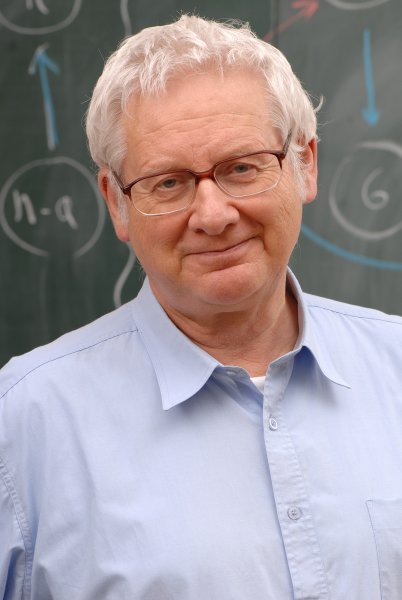 Bilingvní matematika
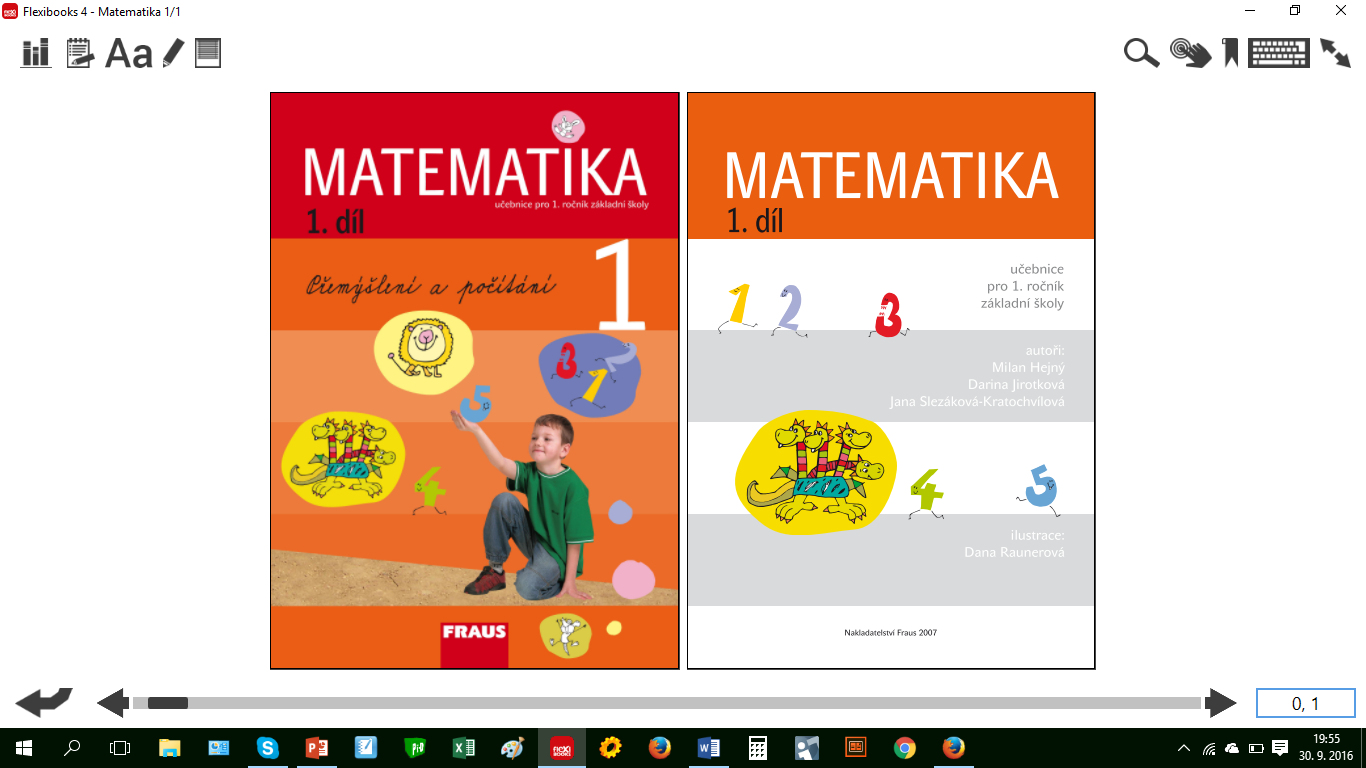 Děti angličtinu zpočátku hlavně vnímají a učí se na ni reagovat, postupně se sami aktivně zapojují, používají matematické pojmy a povely anglicky
Díky každodennímu procvičování dochází k trvalému upevňování matematických pojmů a povelů
Výuka v matematických prostředích
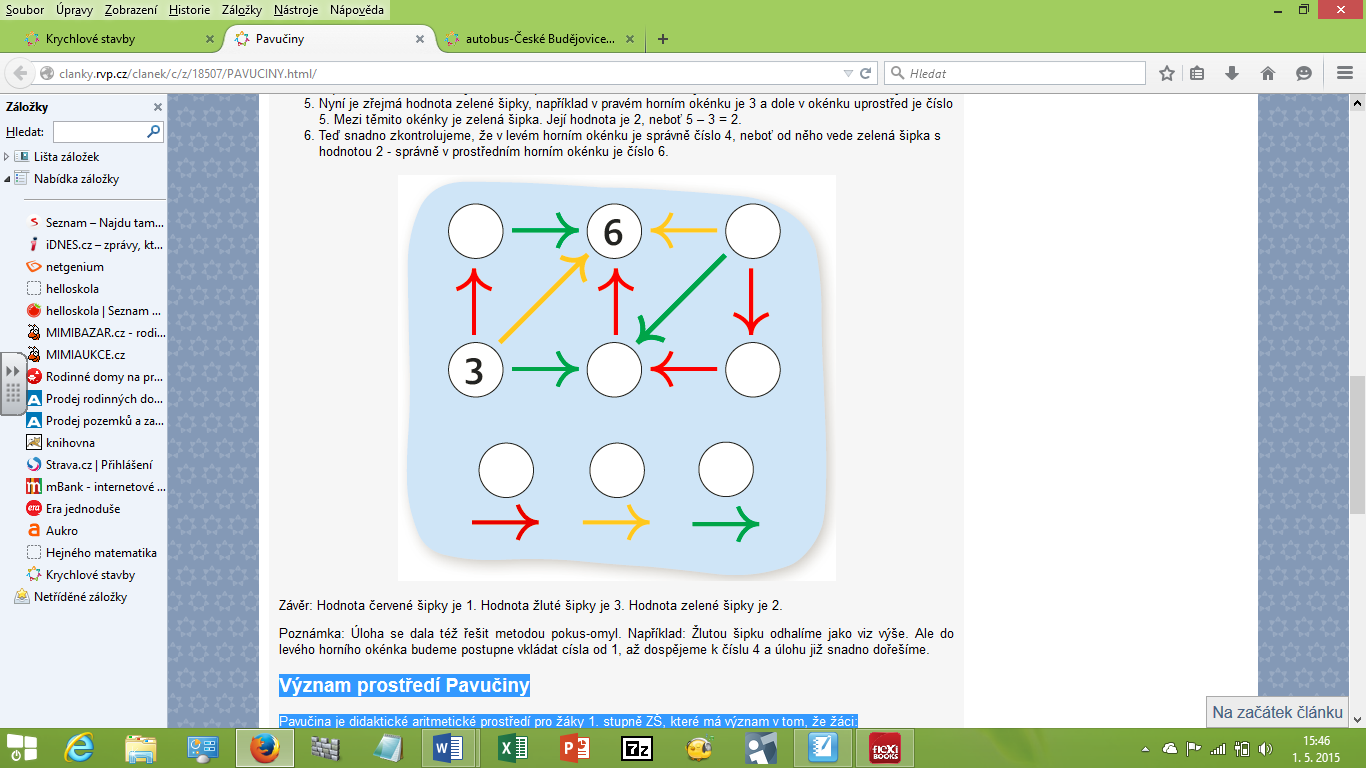 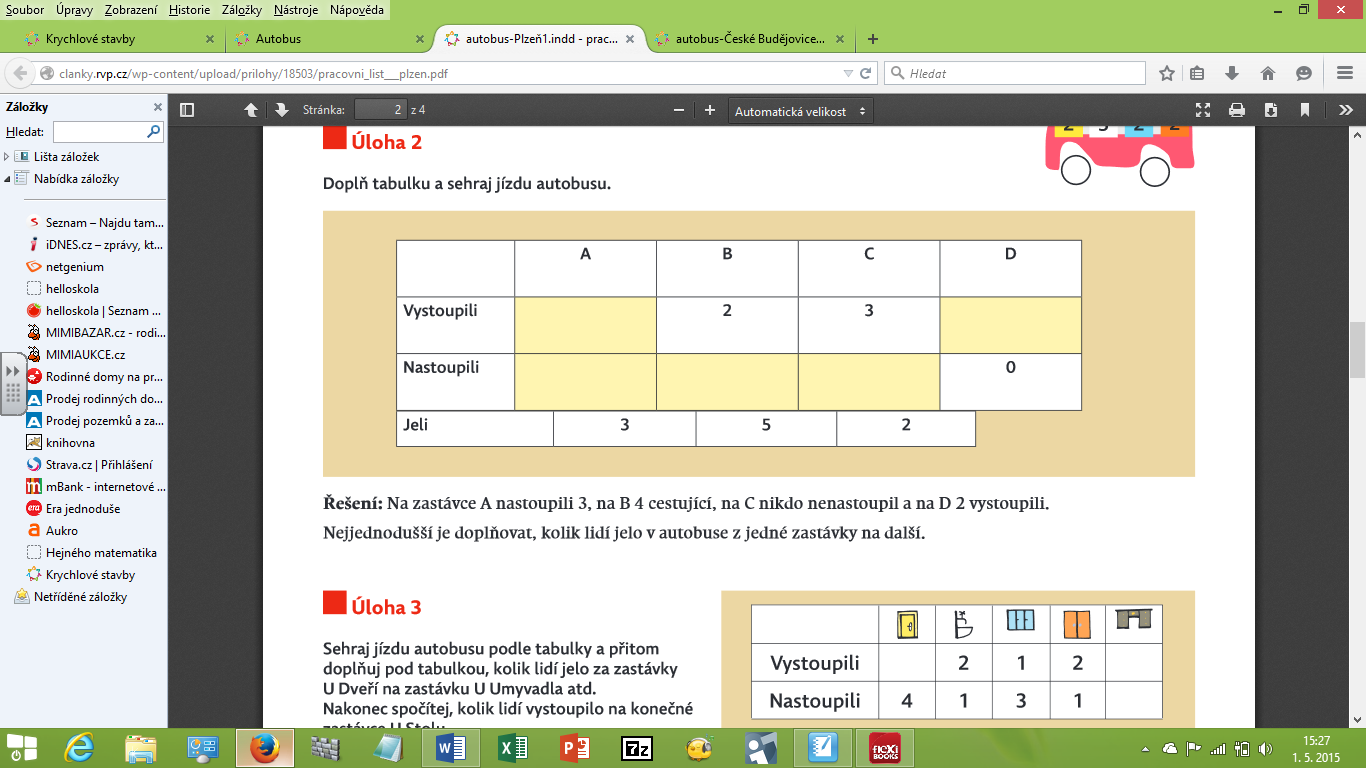 Autobus
Pavučiny
Součtové trojúhelníky
Hadi
Zvířátka Dědy Lesoně
Násobilkové obdélníky
Krychlové stavby a další …
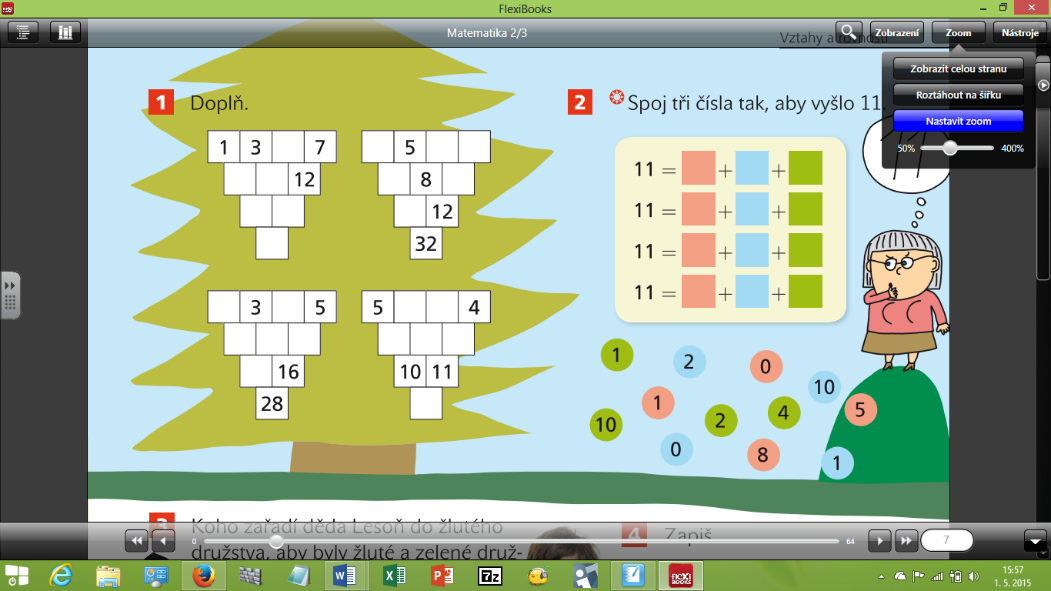 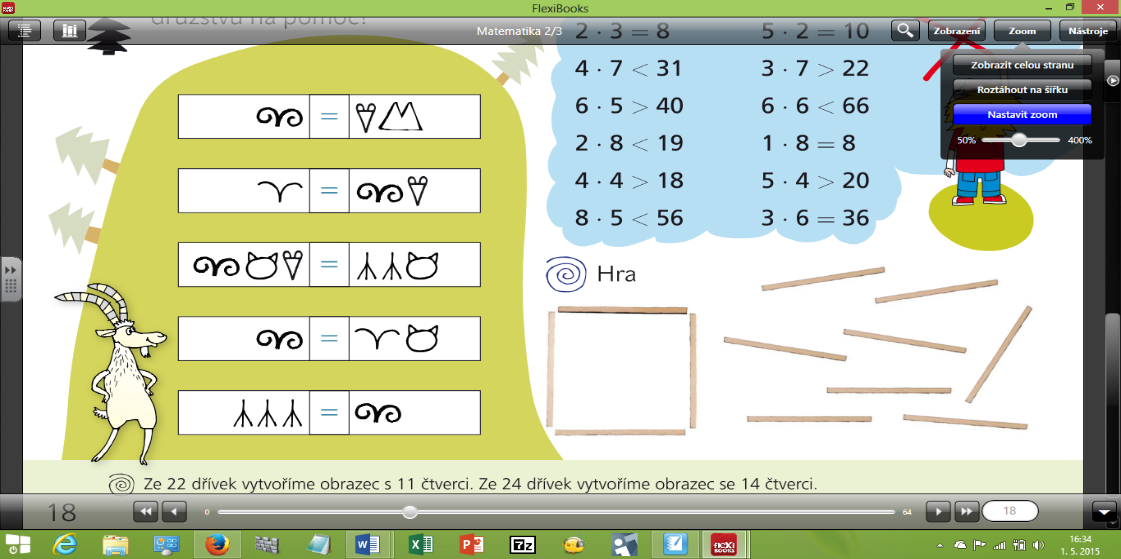 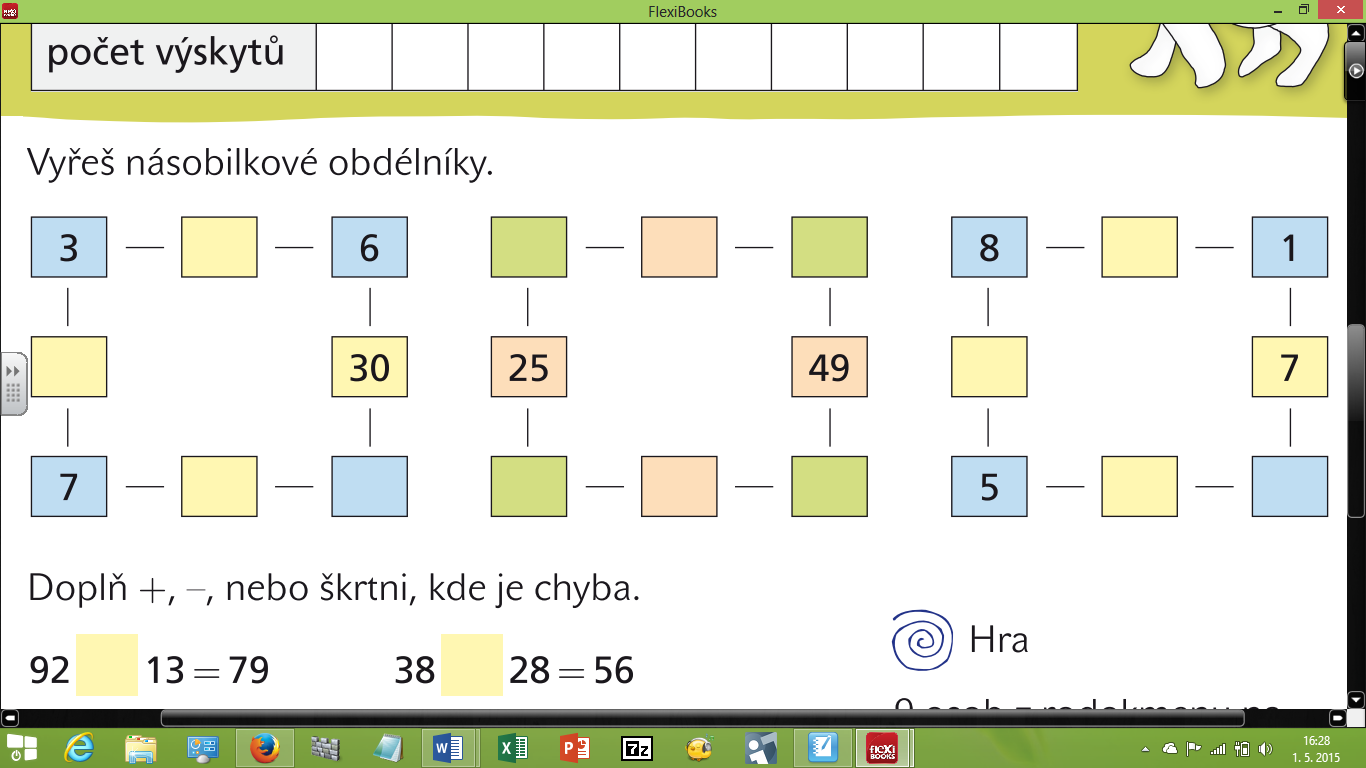 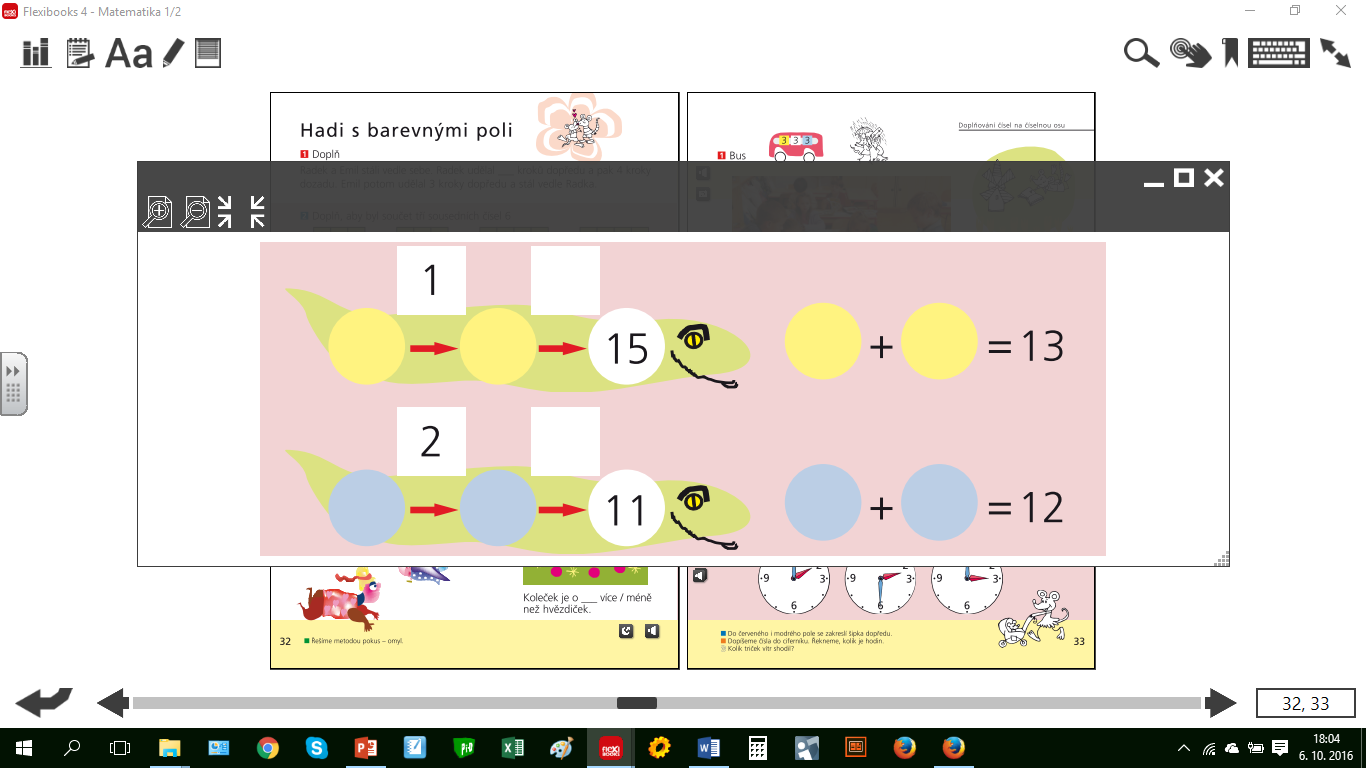 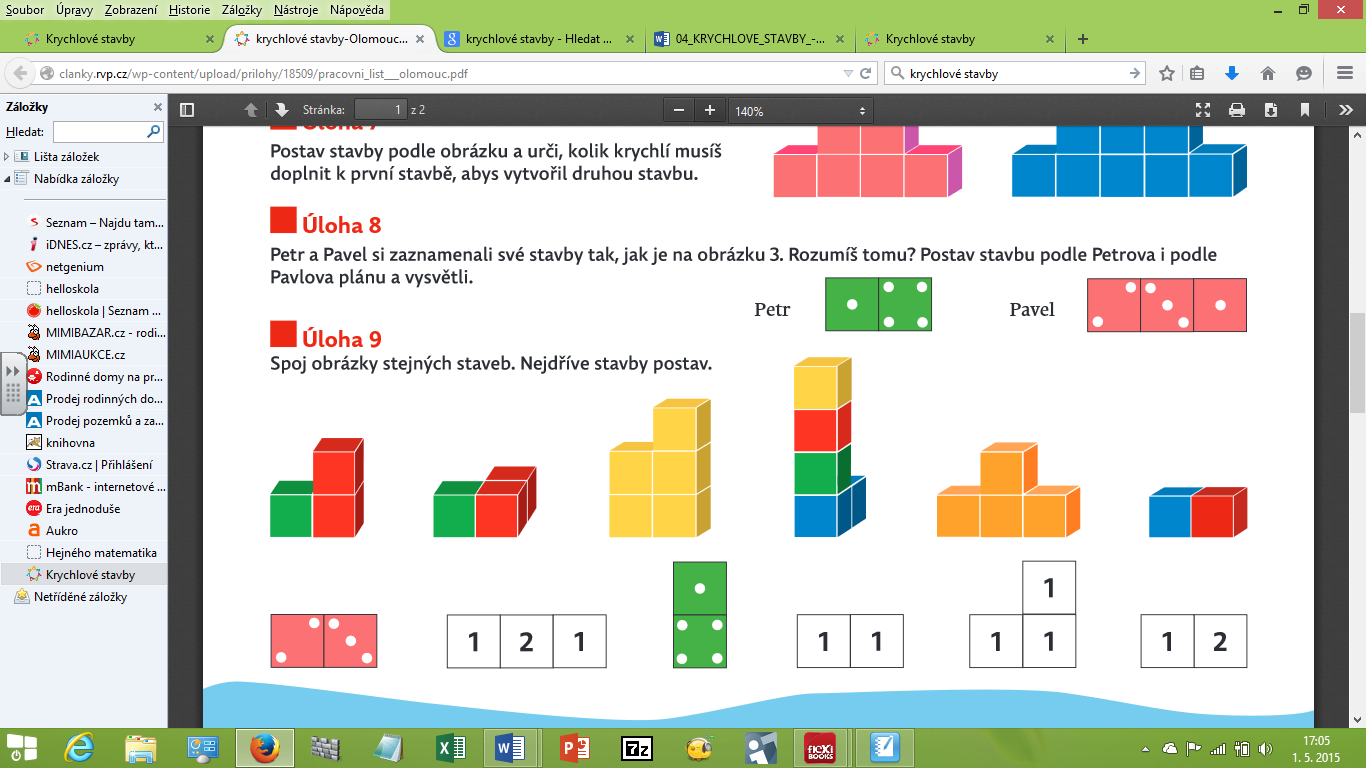 Čerství druháci v akci
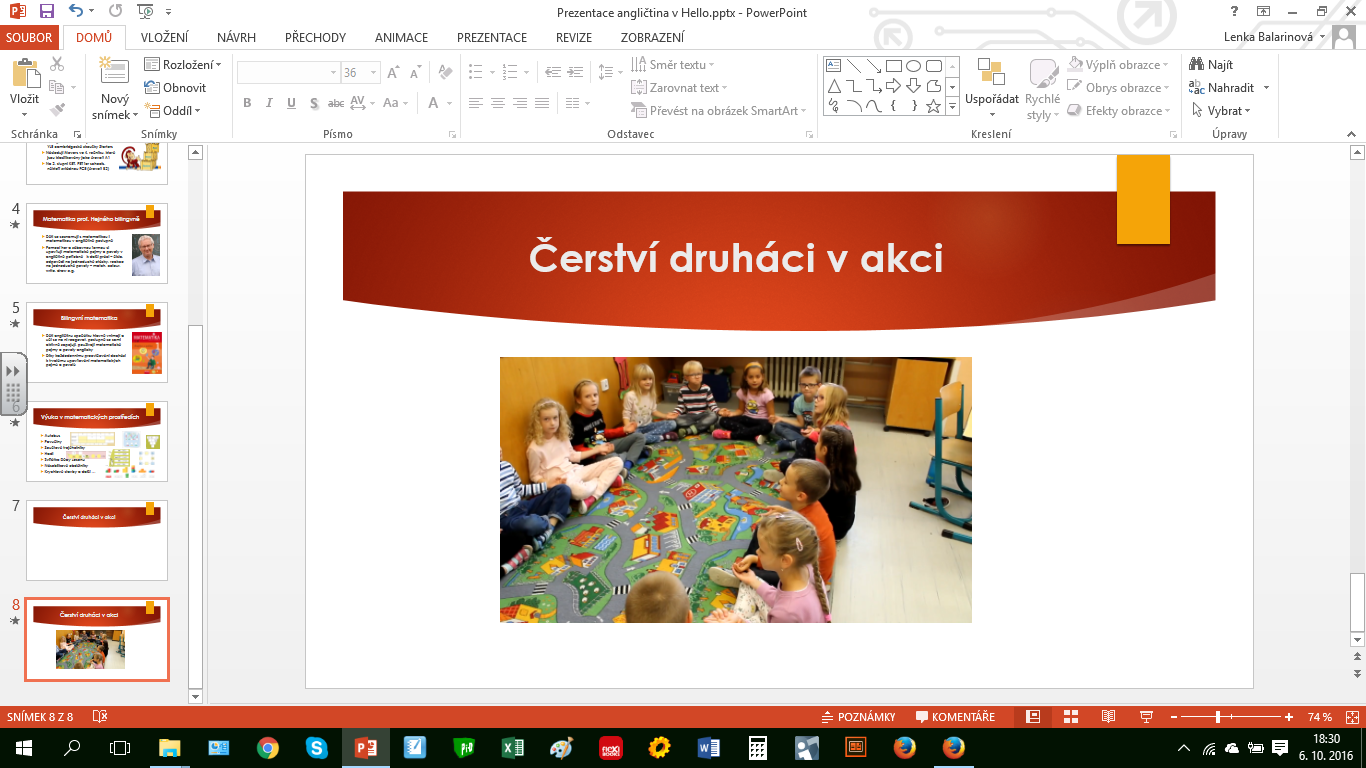 DĚKUJI  ZA  POZORNOST!